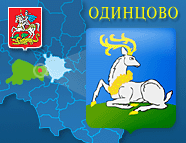 ФКУ
ИСПОЛНЕНИЕ БЮДЖЕТА ОДИНЦОВСКОГО МУНИЦИПАЛЬНОГО РАЙОНА МОСКОВСКОЙ ОБЛАСТИ 
за 2012 год
Докладчик: Тишкина Любовь Евгеньевна
1
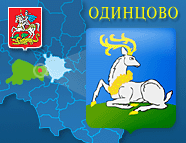 ФКУ
Поступление налоговых и неналоговых доходов в бюджеты всех уровней с территории  Одинцовского муниципального района за 2011-2012 годы
Всего с территории района
Рост в 1,3 раза  
         или на 8 130 млн.руб.
млн.руб.
36 907
28 777
Бюджет Московской области
Федеральный
бюджет
Консолидированный 
бюджет Одинцовского муниципального района
Рост в 1,4 раза  
      или на 5 666 млн.руб.
Снижение на 6,7%  
       или на 691млн.руб.
Рост в 1,6 раза  
      или на 3 155 млн.руб.
2
Исполнение консолидированного бюджета Одинцовского муниципального района по доходам за 2012 год.
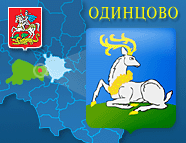 ФКУ
млн.руб.
7 556
7 083
5 140
4 772
3
Динамика роста доходов консолидированного бюджета Одинцовского муниципального района за 2008-2012 гг.
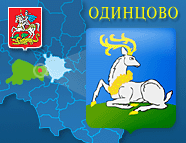 ФКУ
млн.руб.
Рост в 1,8 раза или на 5 315 млн.руб.
11 612
23,8%
7 467
7 317
7 103
6 297
23,8%
15,3%
24,1%
25,4%
76,2%
74,6%
76,2%
75,9%
84,7%
4
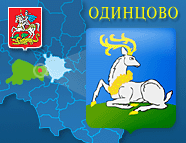 ФКУ
Бюджетрайона
Бюджетыпоселений
Структура налоговых и неналоговых доходов бюджета Одинцовского муниципального района и бюджетов поселений за 2012 год
5
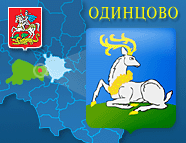 ФКУ
Исполнение консолидированного бюджета Одинцовского муниципального района по расходам  за 2012 г.
млн.руб.
Внутренние обороты
План - 243
Факт - 243
6
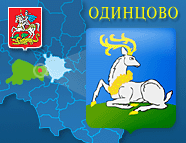 ФКУ
Основные параметры исполнения консолидированного бюджета Одинцовского муниципального района за 2012 г.
млн.руб.
Внутренние обороты
Факт - 243
*На покрытие дефицита направлены остатки средств бюджетов 
поселений на 01.01.2011 г.
7
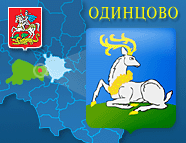 ФКУ
Динамика расходов консолидированного бюджета Одинцовского муниципального района за 2008-2012 гг.
млн.руб.
Рост в 1,7 раза или на 4 182 млн.руб.
10 140
8 806
7 716
6 743
5 958
8
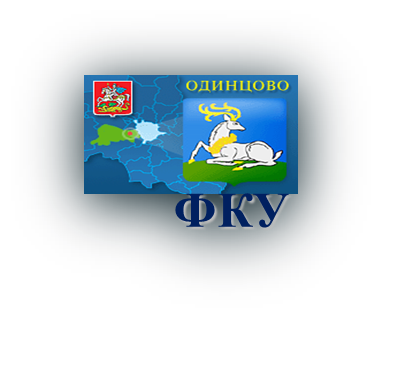 Структура расходов бюджета Одинцовского муниципального района и бюджетов поселений за 2012 год
Бюджеты поселений
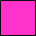 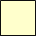 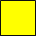 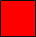 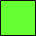 9
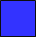 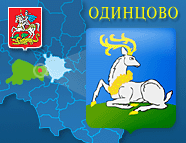 ФКУ
Отчет о расходовании бюджетных средств на исполнение муниципальных целевых программ Одинцовского муниципального района в 2012 году
млн. руб.
Страница 1
10
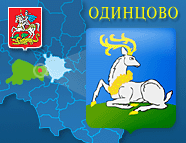 ФКУ
Отчет о расходовании бюджетных средств на исполнение муниципальных целевых программ Одинцовского муниципального района в 2012 году
млн. руб.
Страница 2
11
*В т.ч. средства межбюджетных трансфертов из бюджета Московской области
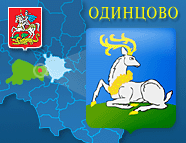 ФКУ
График изменения долговых обязательств бюджета Одинцовского муниципального района за период с 01.01.2008г. по 01.01.2013г.
млн.руб.
12